ANTIDIARRHEAL DRUGS
Definition of Diarrhea
How to Rx Diarrhea ? 
     	a.  Oral Rehydration Therapy (ORT): 

Why glucose is important for any rehydration ?
     
		b.  Antidiarrheal Agents 


	1. Drugs that increase        	2.   Drugs that delay
    the viscosity of luminal         passage of gut 
   contents (Adsorbents) 	     contents 								    (antimotility)
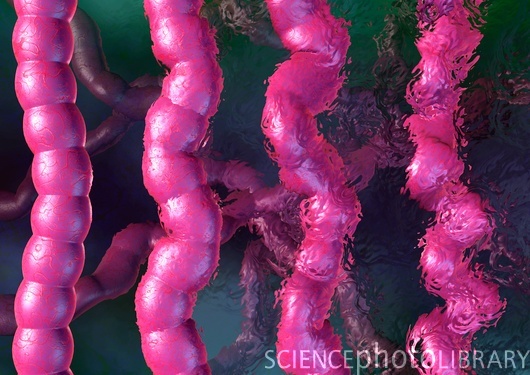 DIARRHOEA
Is the condition of having 3 or > loose or liquid bowel movements per day,  or as having more stools than is normal for that person.
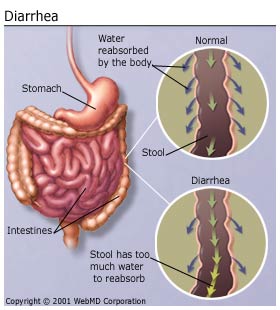 The accompanying loss of fluid cause dehydration & electrolyte imbalance  can be sever to be a reason for death (2nd cause in infancy).
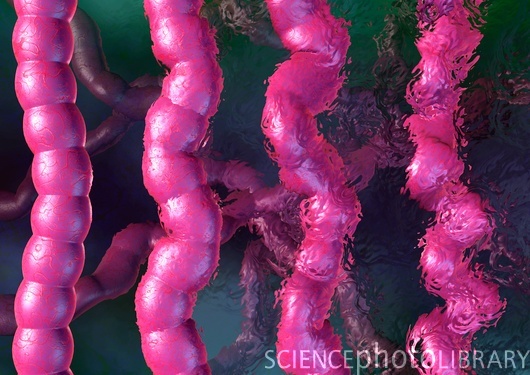 General  Lines of Therapy
Maintenance of  fluid & electrolyte balance, particularly in children &    in elderly   Oral (or parenteral) rehydrating therapy  & zinc tablets    (above 6 months) are 1st line treatment  in most case.
In non-pathogenic diarrhea or viral gastroenteritis, antibiotics and    antidiarrhoeal drugs are best avoided. 
Initial therapy should be with oral rehydration preparations which    contain electrolytes and glucose.
Antibiotic treatment is indicated for patients with systemic illness  &    evidence of bacterial infection.
Adjunctive symptomatic treatment is sometimes indicated either by
Prolonging  intestinal transit time (Allow fluid reabsorption)
Increasing  bulk & viscosity of the gut contents.
b.  Antidiarrheal Agents 
		1. Drugs that increaseviscosity of 	gut contents (Adsorbents)

		2. Drugs that delay the passage of 	gut contents (Antimotility).
Adsorbants: 
	a) Kaolin (naturally occurring hydrated aluminum silicate) + Pectin (complex carbohydrate)= KaopectinR); 
		MOA: adsorbs bacterial toxin, therefore, it is preferred for diarrhea asso. with diverticular diseases or ileostomy and colostomy. 
	b) Bismuth subsalicylate (Pepto-Bismol)
It retards  expulsion of fluids into the digestive system by irritated     tissues, by "coating" them. 
Reducing inflammation/irritation of stomach and intestinal lining 
Killing some bacteria that cause diarrhea (salicylate action)
Uses:  Travelers diarrhea
Side Effects: Black tongue & stools
Contraindication:  Viral infection for fear of Reye’s syndrome
2. Antimotility Drugs:
       a. Opioids like: How do they work?
	Antagonize peristalsis,  by activating presynaptic opioid receptors in the enteric nervous system  to inhibit Ach release in the intramural nerve plexus of the gut, although non-cholinergic effects may also be involved.
             i) Codeine sulphate, 
 ii) Diphenoxylate ( e.g: Lomotil);
	Why low concentration of atropine is present in Lomotil 	Tablets?).
                     iii) Loperamide ( e.g: lmodium )
Should not be given for children under 4 years old
       b. Anticholinergics (Antispasmodic Agents): 
           e.g: Propantheline; dicyclomine; Mebeverine
                   (smooth muscle relaxant)
2- OCTEOTIDE (Somatostatin)
Peptide secreted from D cells of pancreas, enteric nerves and hypothalamus.
Mechanism of action:
secretion of gastrin, CCK, glucagon, secretin, GH, 5HT, VIP
 intestinal fluid secretion
 Slows down GIT motility
 Enhance vascular smooth muscle contraction
-ve Ant. Pituitary hormones
Uses:
Treatment of diarrhea (at high doses) particularly related to carcinoid & VIP tumors
Side Effects:
-ve pancreatic secretion… steatorrhea
Nausea, vomiting, abdominal pain
Alter fat absorption, sludge and gall stones
Hyper or hypoglycemia (insulin-glucagon disturbance)
Hypothyroidism
Irritable Bowel Syndrome
It is a functional bowel disorder associated by characteristic cluster of symptoms in the absence of detectable structural abnormalities. However, it is a condition of diverse pathophysiology associated with abnormalities in GIT motility (either diarrhea or constipation). Prevalence is around 15% of population. Recent work concentrated to the important role that serotonin plays in such syndrome. Therefore, many of drugs that used for Rx of IBS may act by serotonergic mechanisms (see Table).
1) 5-HT3 receptor antagonists (Alosetron and Cilanestron) are used for diarrhea associated IBS.
Slows  intestinal transit ↓ Urgency
Decreases intestinal secretions
Decreases the water content of stool 
Diminish colonic pain

Dose:  1 mg BID (restricted use only in women with unsatisfactory response to other treatment ; see Table)
Side Effects: Constipation; Ischemic Colitis

2) 5-HT4 partial agonist (Tegaserod): This is used for constipation-predominant IBS in women and also recommended for Rx of chronic constipation.

	MOA: Stim. Of 5-HT4 receptor enhances the release of ACH. The latter increases peristalsis. 
	Dose: 6 mg BID for 8 weeks. 
	Side Effects: Diarrhea; Headache
	Limitation: does not have significant effect on symptoms of abdominal pain and discomfort.
Drug Gps used in treatment of IBS
For Pain        Antispasmodics   Mebeverine, Otilonium bromide,                              Roceverine, Dicycloverine, Oxyphenonium, 
	           Anticholinergics  Hyocine
	          Antidepressants  TCAs  > SSRIs
For Diarrhea Antidiarrheals Loperamide,  Diphenoxylate  
	           Bulking agents  Ispaghula 
	          5HT3- Antagonist  Alosetron, Cilansetron
For Constipation  Laxatives  Fiber
		   5HT4- Agonist  Tegaserod,  Prucalopride, Renzapride
		   Cl Channel Activators  Lubiprostone
For Bloating
                    Probiotics Non-pathogenic live microbial food supplements or capsules  improves intestinal microbial balance
	          Antiobiotics  Rifaximin –luminal nonabsorbable  						antibiotic
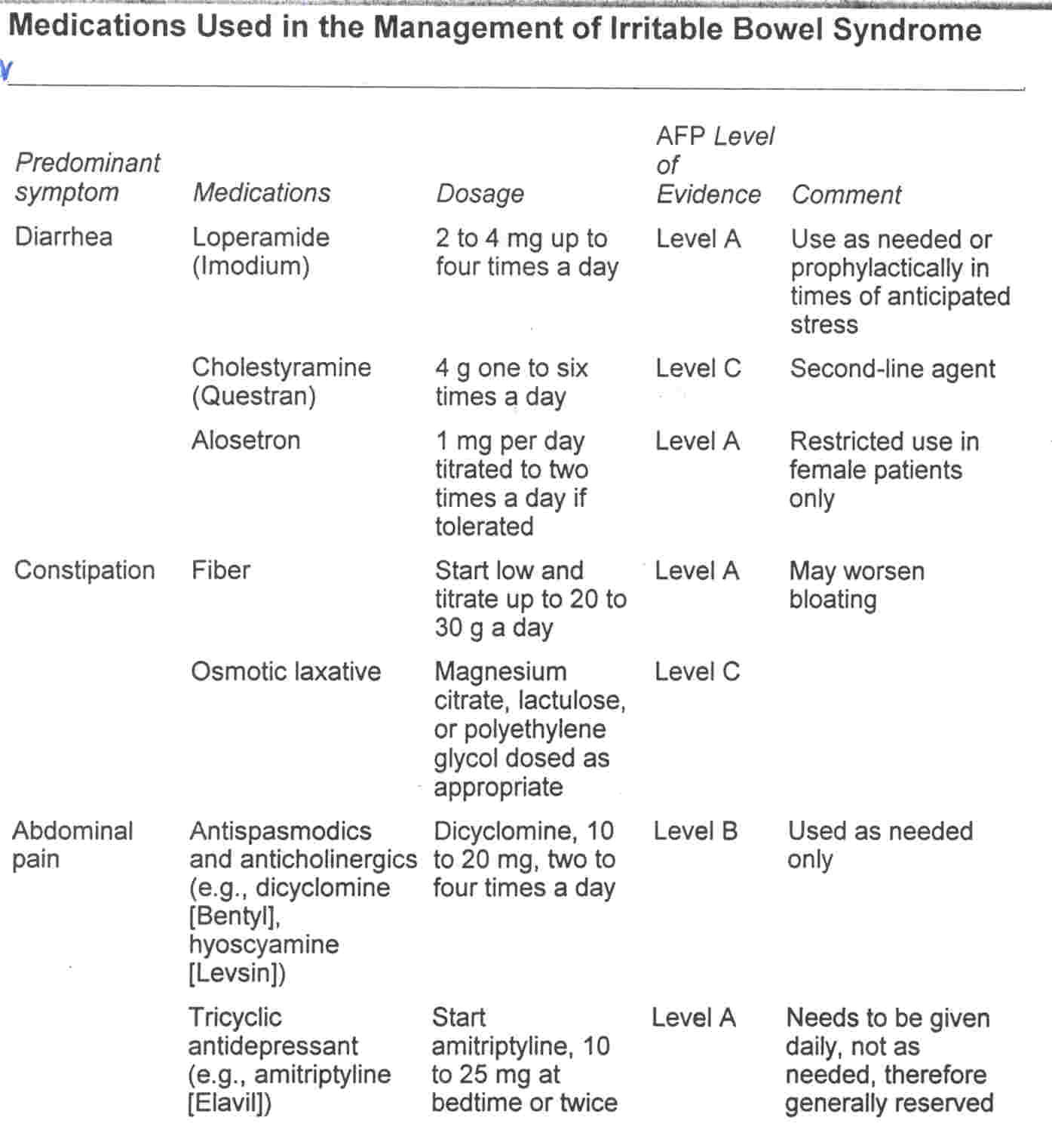